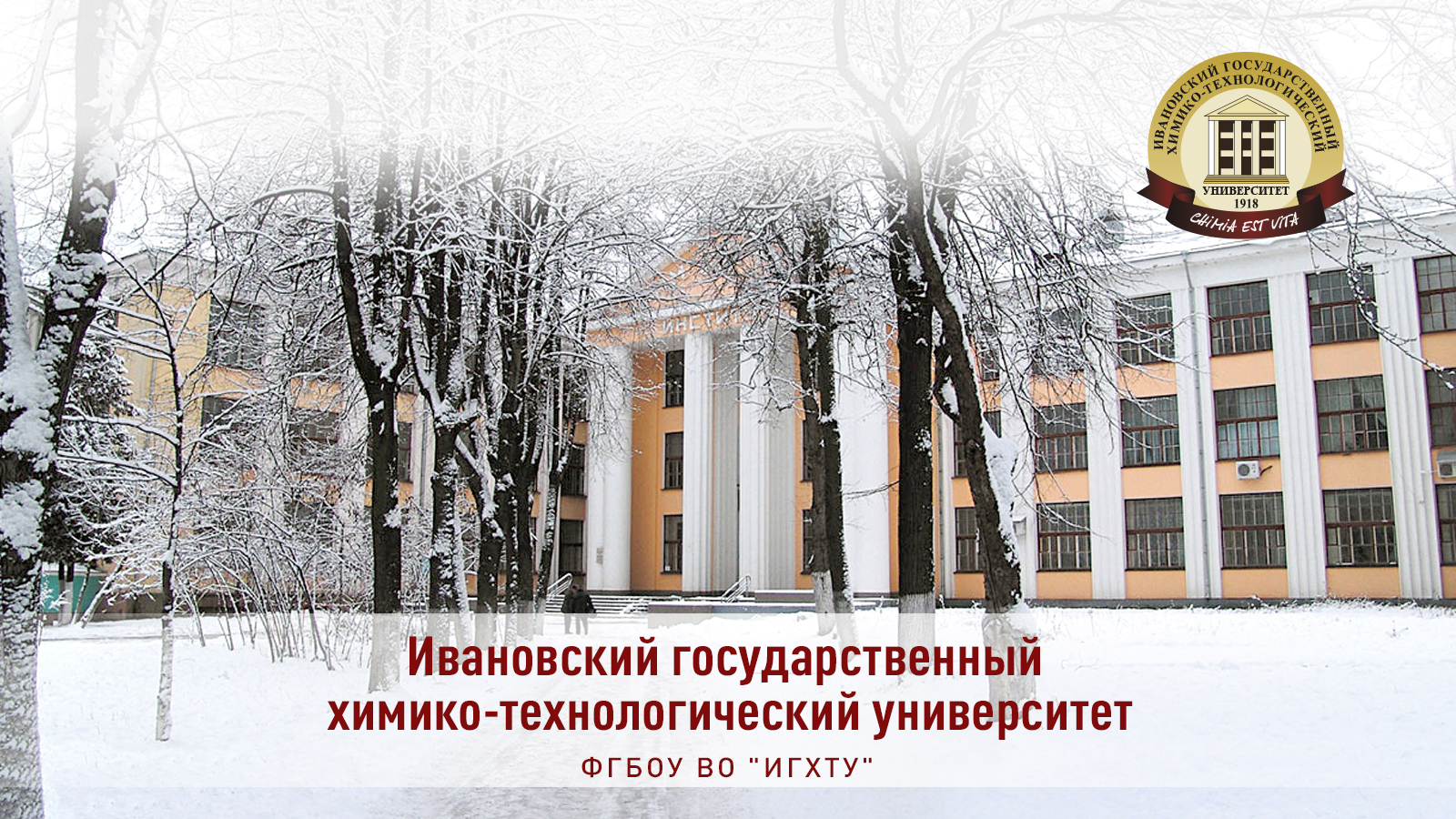 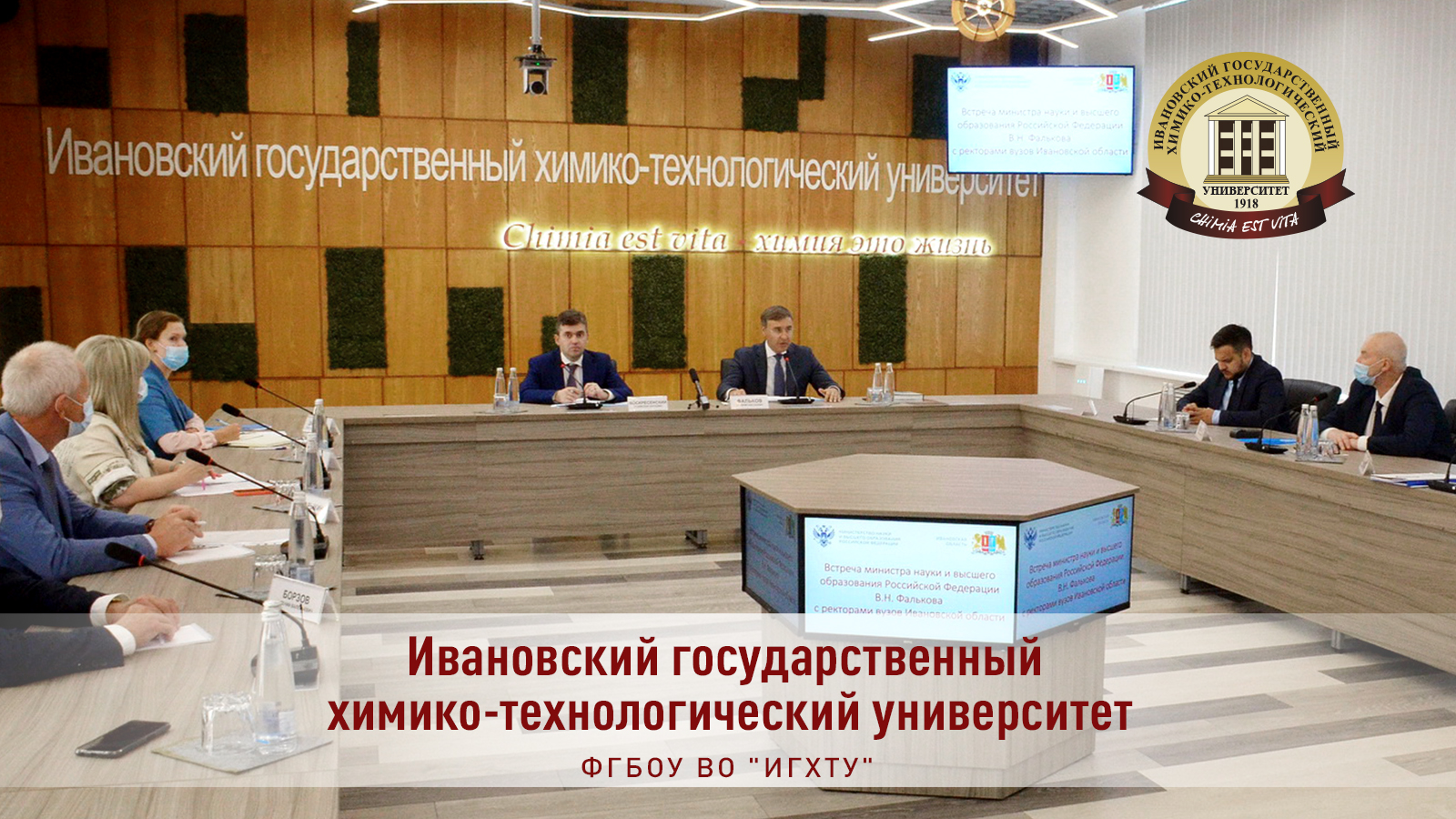 РАЗНООБРАЗИЕ В РАМКАХ СТАНДАРТОВ: 
КАК УСТРОЕНА РОССИЙСКАЯ МАГИСТРАТУРА
(ОПЫТ ИГХТУ)
к.э.н., доцент, директор Института развития высшего и дополнительного образования 
Смирнова Ольга Павловна
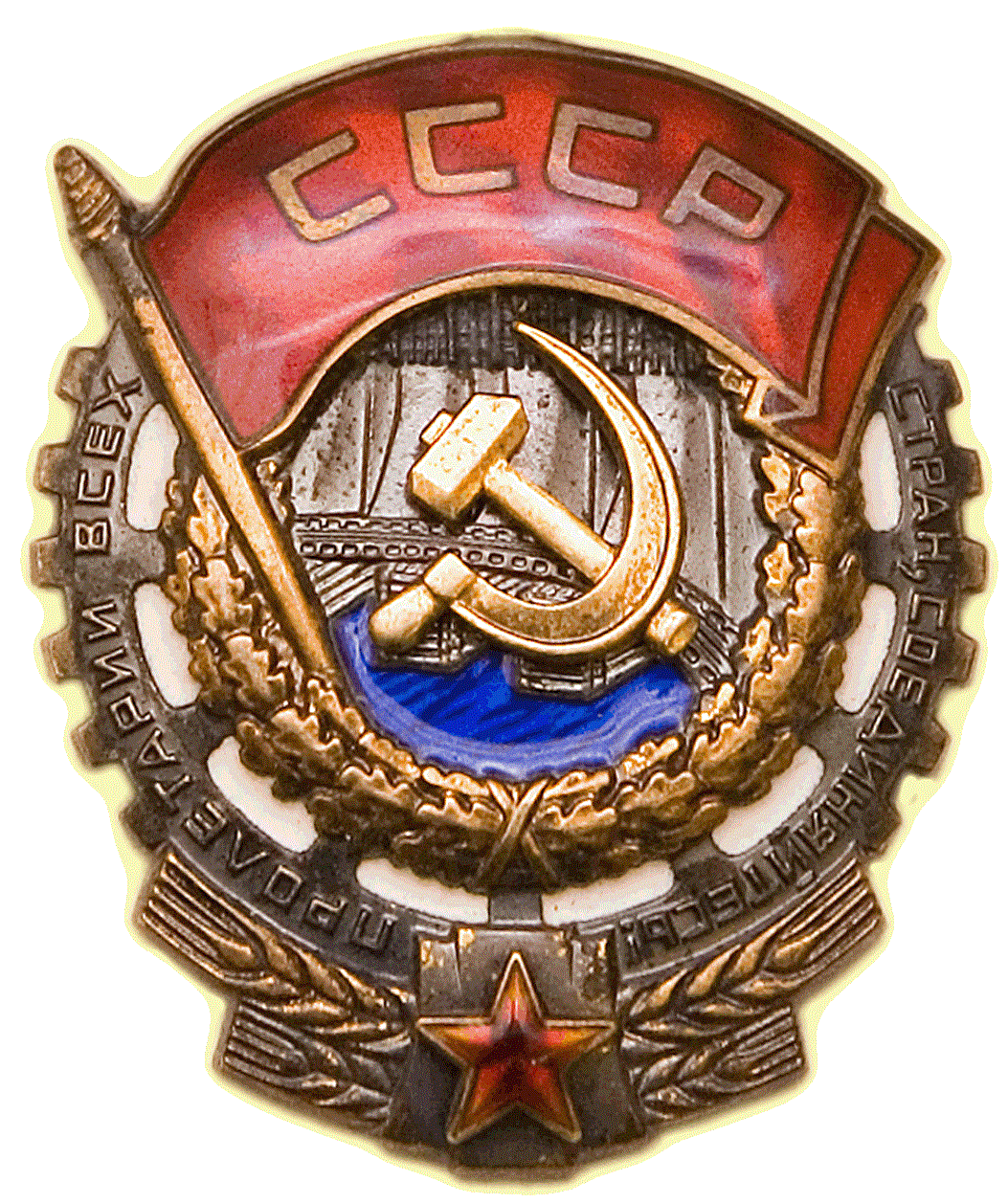 Общая информация о вузе
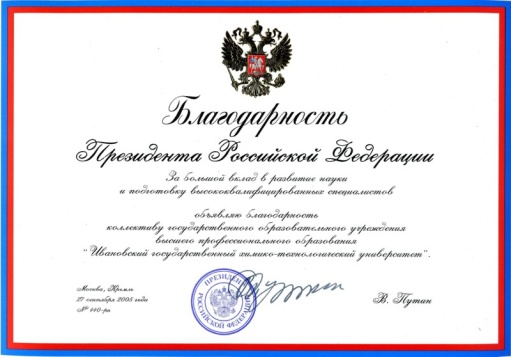 1998
1993
1930
1918
Ивановский государственный химико-технологический университет
Ивановская государственная химико-технологическая академия
Химический факультет Иваново-Вознесенского политехнического института
Ивановский 
химико-технологический институт
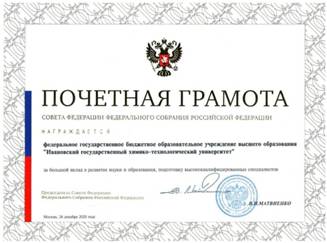 В международном рейтинге Times Higher Education – World University Rankings 2022 ИГХТУ в числе 60 российских вузов. 
Impact Rankings 2021 – в числе 75 российских вузов.
По итогам рейтинга вузов ЦФО 
среди 91 вуза ИГХТУ занял:
По итогам международного рейтинга  университетов WebometricsИГХТУ в числе 100 лучших российских вузов.
1 
место
по показателю «Наука»
6.98 – показатель Международной деятельности ИГХТУ в мониторинге эффективности деятельности образовательных организаций высшего образования 2021 года (данные за 2020 год).
по всем показателям
21 
место
2
Образование в ИГХТУ
направлений магистратуры
9
направлений  бакалавриата
18
направления подготовки кадров высшей квалификации
4
3
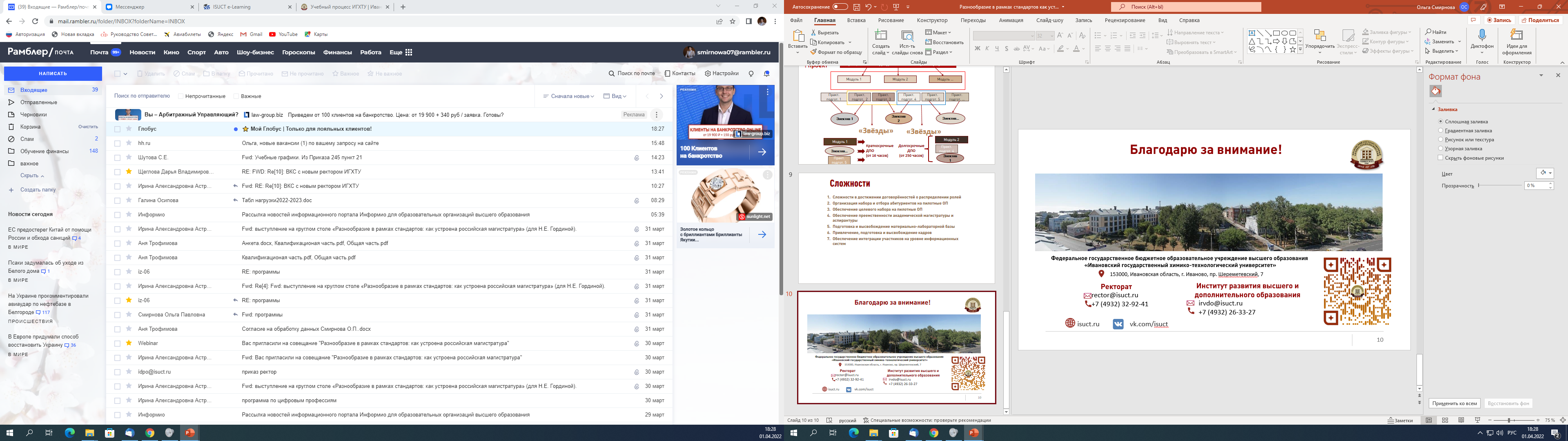 ВИДЫ МАГИСТРАТУРЫ
ПРОДОЛЖЕНИЕ ОБРАЗОВАНИЯ
- углубление или расширение знаний, полученных в бакалавриате, социальная роль
РАЗВИТИЕ КАРЬЕРЫ
осознанное повышение образовательного уровня для продвижения в отрасли / 
     смена профессионального трека
НАУЧНАЯ (АКАДЕМИЧЕСКАЯ)
- воспроизводство научно-педагогических кадров
ИНЖЕНЕРНАЯ МАГИСТРАТУРА
- создание инженерных команд, в том числе для развития региона
4
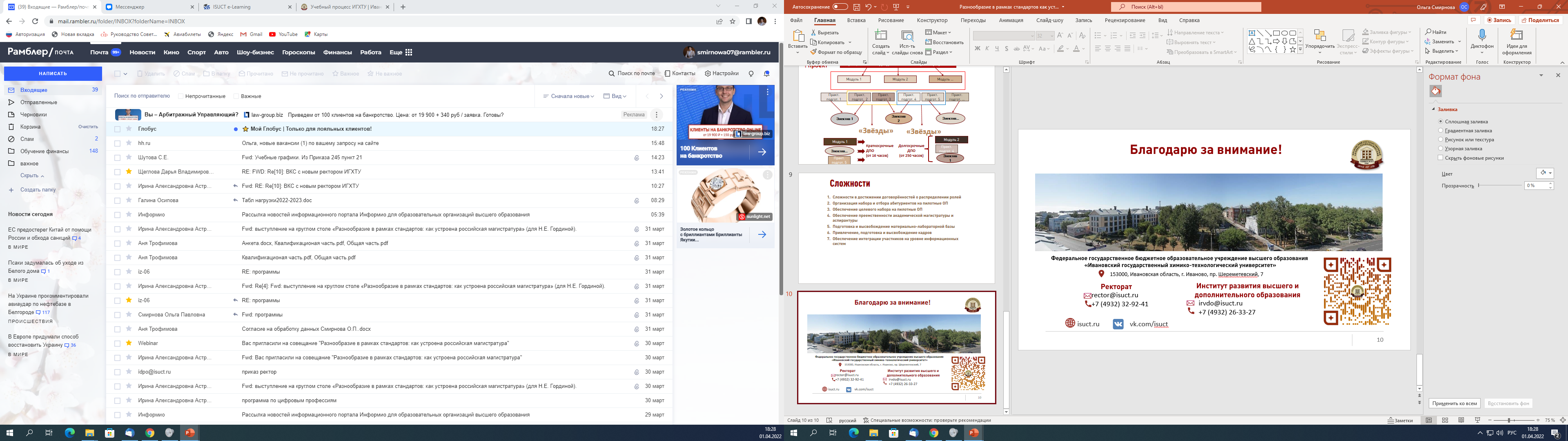 3 программы - НАУЧНЫЕ (АКАДЕМИЧЕСКИЕ) МАГИСТРАТУРЫ
- программы магистратуры с преемственностью в аспирантуре
6 л.
0 л.
2 года
Кандидатские экзамены:
История и философия науки
Иностранный язык
Кандидатский экзамен по специальности
Кандидатская
диссертация
Модули: 6-8
Знания
ВКР
Статья ВАК/Scopus/WoS
Статья ВАК
Статья ВАК/Scopus
Освоенные технологии исследования
Новые знания (открытие)
Исследо-
вания
Практические
Теоретические
Теоретические направления
КООПЕРАЦИЯ
(научная и творческая)
Педагогическая практика
Научный кругозор
Элективы
Творчество
Практические
Кейсы
Язык
Научные мероприятия: конференции, семинары, воркшопы, стажировки и т.д. (в том числе и международные), инфраструктура
Поддержка
Качественные характеристики:
Количество обучающихся– 20-30 человек;
Стоимость – от 150 000 руб. в год;
Срок подготовки – 2+4 года
Университет+ в том числе внешний вуз
Тематики:
Новые материалы
«Умные» технологии
Биоматериалы и технологии
5
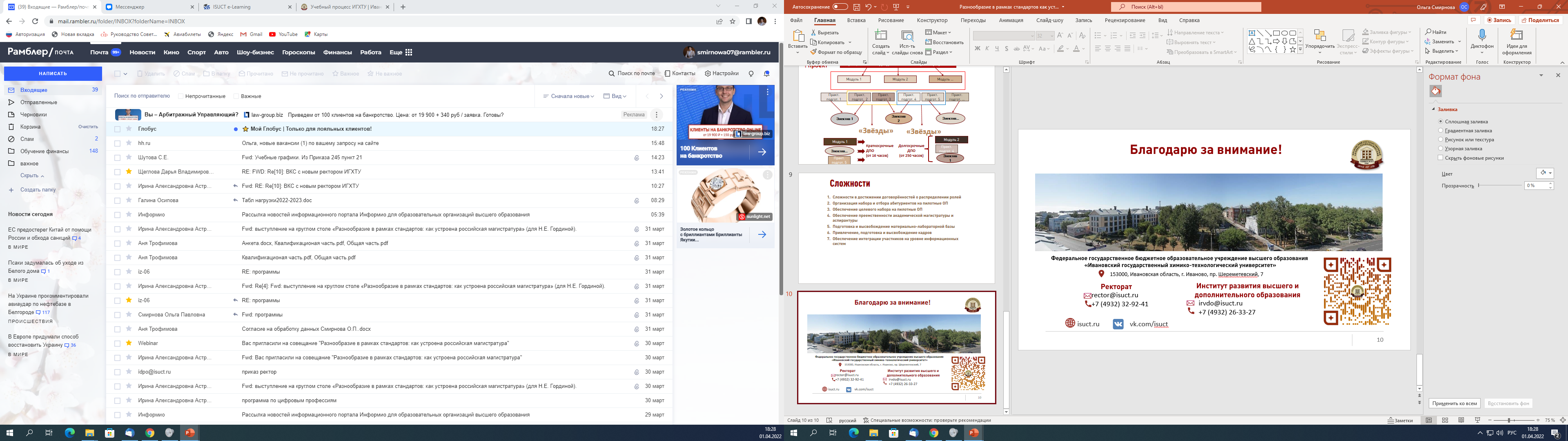 4 программы - ИНЖЕНЕРНЫЕ МАГИСТРАТУРЫ
- производство инженерных команд
1 год
2 года
0 л.
Модули: 6-8
Инженерные, организаторские, исследовательские,  предпринимательские компетенции
ВКР
Знания
Продукты
Патенты
Стартап
Проекты
совместно с индустриальными партнерами
Теоретические направления
Системное мышление
Элективы
Творчество
Практические
Кейсы
Язык
Практические мероприятия: конференции, семинары, воркшопы,  стажировки и т.д. (в том числе и международные), инфраструктура
Поддержка
Качественные характеристики:
Количество обучающихся – 30-50 человек;
Стоимость – от 150 000 руб. в год;
Срок подготовки – 2 года
Университет + индустриальные партнеры
Тематики:
Химия
Материалы
Биотехнологии
Текстиль
6
ФАКТОРЫ, ОКАЗЫВАЮЩИЕ ВЛИЯНИЕ НА ЭФФЕКТИВНОСТЬ РЕАЛИЗАЦИИ МЕРОПРИЯТИЙ ПО СОДЕЙСТВИЮ ТРУДОУСТРОЙСТВУ ВЫПУСКНИКОВ И ВОЗМОЖНОСТЬ ПРОДОЛЖЕНИЯ ОБУЧЕНИЯ В МАГИСТРАТУРЕ
7
7
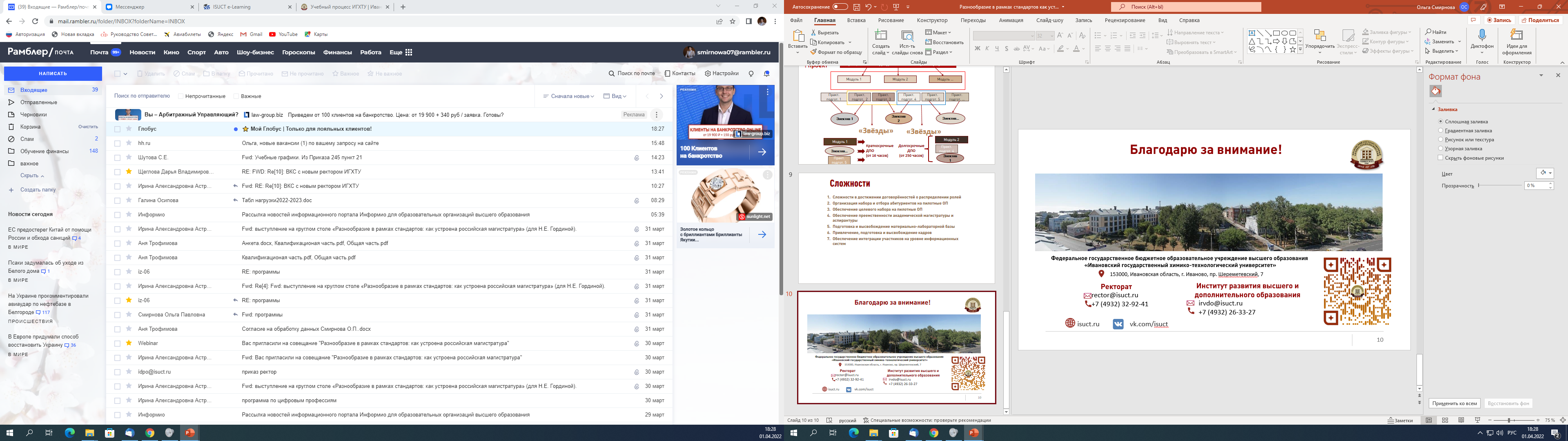 ! проект
Принципиальная структура сетевой магистерской программы
Модуль 1
Модуль 2
Модуль …
Практ. подгот. 1
Практ. подгот.  2
Практ. подгот. 3
Практ. подгот. 4
Практ. подгот. 5
Практ. подгот. …
Электив 1
Электив…
Электив 2
«Звёзды»
«Звёзды»
Модуль 2
Модуль 1
Долгосрочные ДПО 
(от 250 часов)
Краткосрочные ДПО 
(от 16 часов)
Практ. подгот. 4
Электив…
8
Электив 1
Практ. подгот. 5
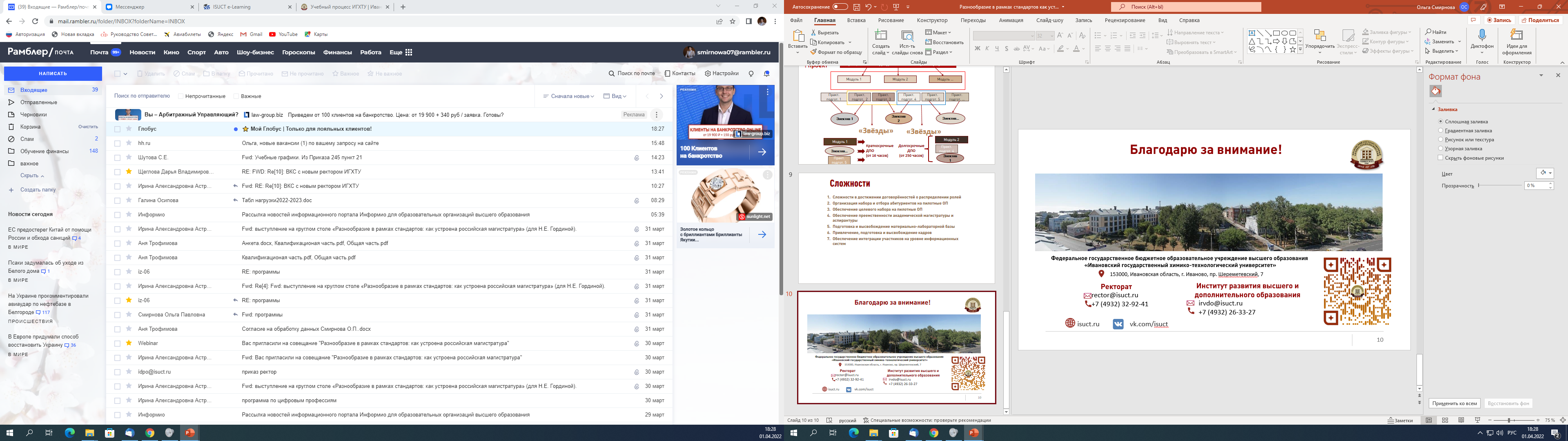 Сложности
Сложности в достижении договорённостей о распределении ролей
Организация набора и отбора абитуриентов на пилотные ОП
Обеспечение целевого набора на пилотные ОП
Обеспечение преемственности академической магистратуры и аспирантуры
Подготовка и высвобождение материально-лабораторной базы
Привлечение, подготовка и высвобождение кадров
Обеспечение интеграции участников на уровне информационных систем
9
Благодарю за внимание!
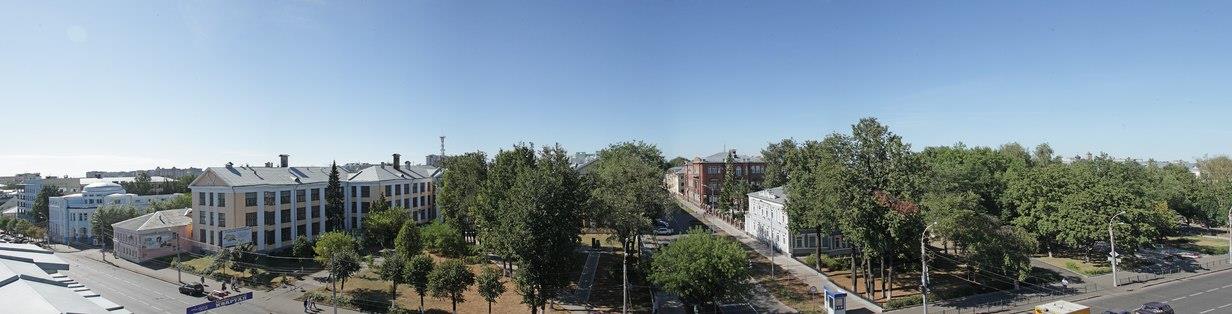 Федеральное государственное бюджетное образовательное учреждение высшего образования  
«Ивановский государственный химико-технологический университет»

          153000, Ивановская область, г. Иваново, пр. Шереметевский, 7
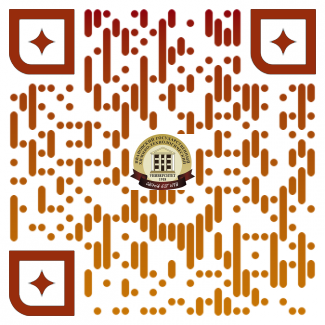 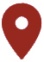 Институт развития высшего и дополнительного образования
         irvdo@isuct.ru    
         +7 (4932) 26-33-27
Ректорат 
        rector@isuct.ru
        +7 (4932) 32-92-41
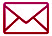 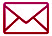 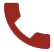 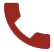 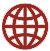 isuct.ru                  vk.com/isuct
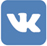 10